Škola:			Základní škola Kladruby			Husova 203, Kladruby, 349 61Číslo projektu:		CZ.1.07/1.4.00/21.3668			Modernizace výuky
Autor:			Petr Kindelmann
Název materiálu:	 	Orville a Wilbur Wrightovi

Šablona:			III/2 
Sada:			III2_C.01
Předmět:		Fyzika
Třída:			VI.
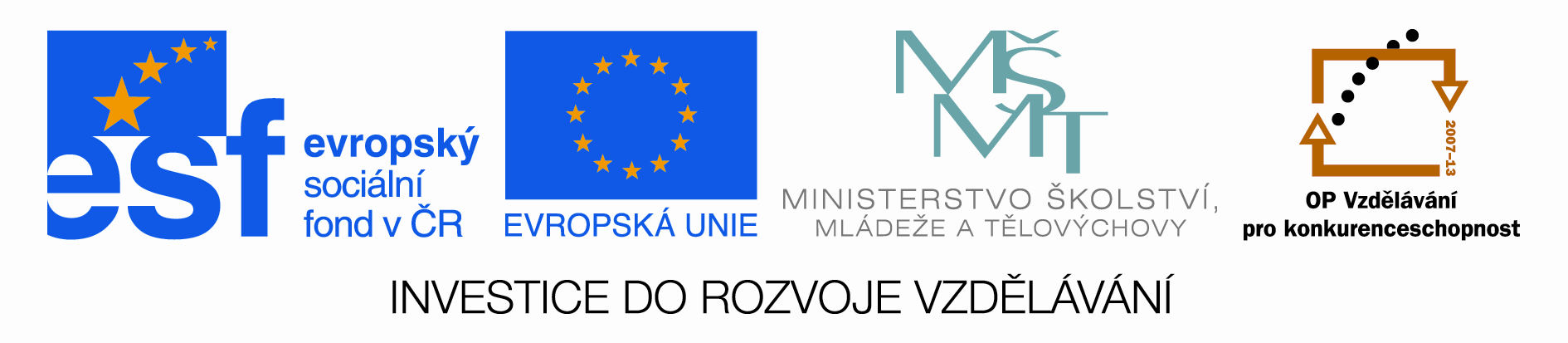 Anotace:Tento výukový materiál je zaměřen na bratry Wrightovi. 
Prezentace doplňuje školní učivo, seznamuje žáky s vynálezci      a  vynálezy,  motivuje  žáky  k  zájmu o předmět, poukazuje na historické souvislosti a podporuje mezipředmětové vazby.
Klíčová slova:

Wright
kluzák 
letadlo
Orville a Wilbur Wrightovi
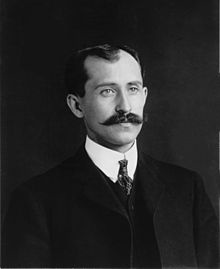 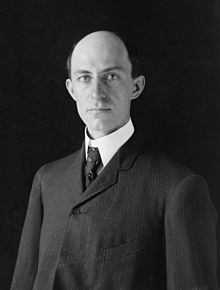 Orville (19.srpna 1871 - 30.ledna 1948)  
Wilbur (16.dubna 1867 - 30. května 1912)
Bratři Wrightovi
Oba bratři absolvovali střední školu.
Tvůrci  prvního  letadla  těžšího  než  vzduch (Wright Flyer). 
Oba bratři se závodně věnovali cyklistice. 
Ani jeden z nich neměl vzdělání z oboru aerodynamiky, ale byli velmi zruční. 
Obdivovali plachtění, které bylo novým sportem. Rozhodli se, že se pokusí postavit kolo s křídly a benzínovým motorem, který by je poháněl.
První pokusy
Otevřeli si dílnu v Daytonu na opravy jízdních kol.
 Vyrůstali v anglickém Daytonu, zde kola také navrhovali a vyráběli (Wright Cycle Company).
V roce 1889 začali s leteckými pokusy. 
Vyvinuli  systém  ovládání  letadla  okolo  tří  os   a tím zavedli principy ovládání, které se používají dodnes.
Lety na kluzáku
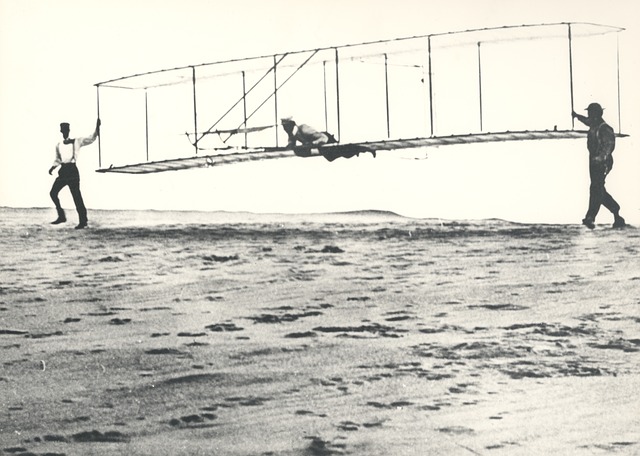 V Severní karolíně experimentovali s kluzáky od roku 1900 do roku 1902.
První letadla
Celý letoun, vrtule a motor byl na míru vyrobený v jejich obchodě s koly v Daytonu.
Orville letěl 17.12.1903 první, let byl dlouhý 39 metrů a trval 12 sekund.
Čtvrtý let toho dne byl jediným skutečně řízeným letem. Wilbur letěl 279 metrů a let trval 59 sekund. 
Rozpětí křídel letadla bylo 12 metrů, hmotnost 340 kg a jeho 77 kilogramový motor měl výkon 12 9 kW (koňských sil).
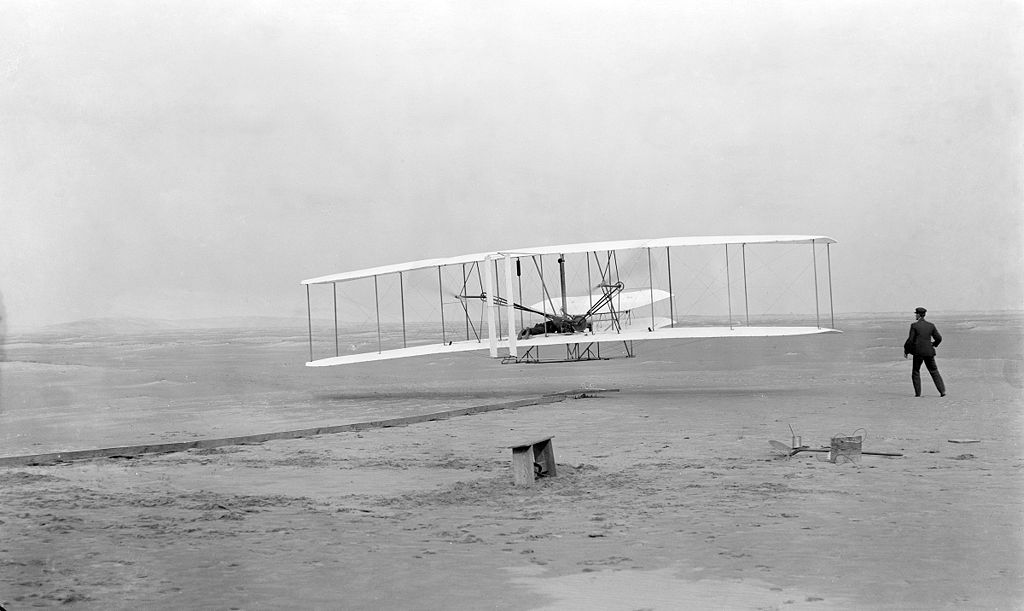 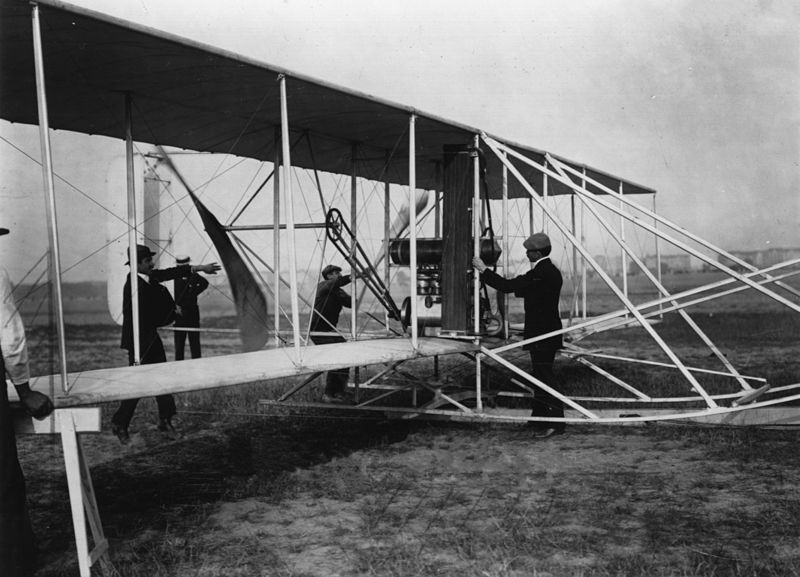 Zdroj
http://cs.wikipedia.org/wiki/Brat%C5%99i_Wrightov%C3%A9, 5.9.2012
Zdroj:http://cs.wikipedia.org/wiki/Bratři_Wrightové, http://simonak.eu/index.php?stranka=pages/h_k/12_17.htm , 5.9.2012
http://upload.wikimedia.org/wikipedia/commons/thumb/9/95/Wrightflyer.jpg/1024px-Wrightflyer.jpg , 5.9.2012
http://pixabay.com/static/uploads/photo/2012/10/10/04/56/invention-60529_640.jpg , 5.9.2012
http://upload.wikimedia.org/wikipedia/commons/thumb/e/e5/Orville_Wright%26flyer1909.jpg/800px-Orville_Wright%26flyer1909.jpg , 5.9.2012